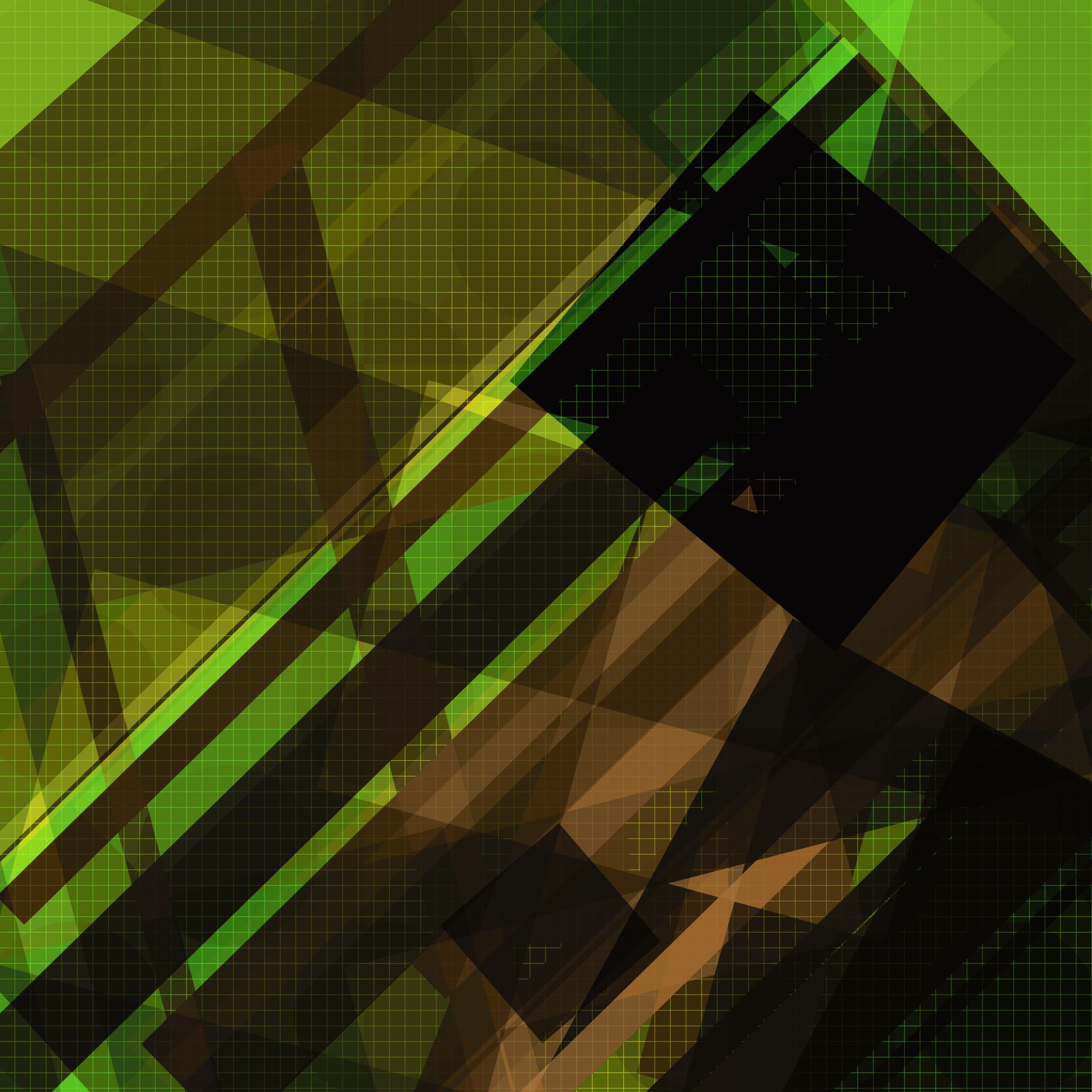 Crisis communicatie
Online les 18 maart 2020
✔️ Geplande bijeenkomst
✔️ Zoals aangegeven is het helaas niet mogelijk om de bijeenkomst zoals gepland uit te voeren
✔️ Of en wanneer er eventueel een alternatief moment is om te organiseren is aan de opdrachtgever. Je kunt aan deze bijeenkomst een vrijwillige bijdrage levere. Los van hoe je hier in staat is het belangrijk om het geheel netjes af te ronden!
✔️ Streef er naar om de verzamelde informatie van waarde te laten zijn (voor in de toekomst)
✔️ Tijd voor crisiscommunicatie
✔️ Checklist crisiscommunicatie: zo ga je om met het coronavirus
✔️ Communiceer proactief
✔️ Zet in op al je kanalen
✔️ Informeer alle actoren
✔️ Inventariseer welke acties uit staan
✔️ Bedenk alternatieve invullingen voor zover mogelijk en relevant
Checklist op wikiwijs
Planning
Voor nu:
✔️ Overleg nu met je groepje (via een kanaal dat functioneel is en jullie voorkeur heeft)
✔️ Maak een plannetje aan de hand van de checklist zoals deze op wikiwijs straat. 
✔️ Kom om 11.00 uur online terug in de vergadering!